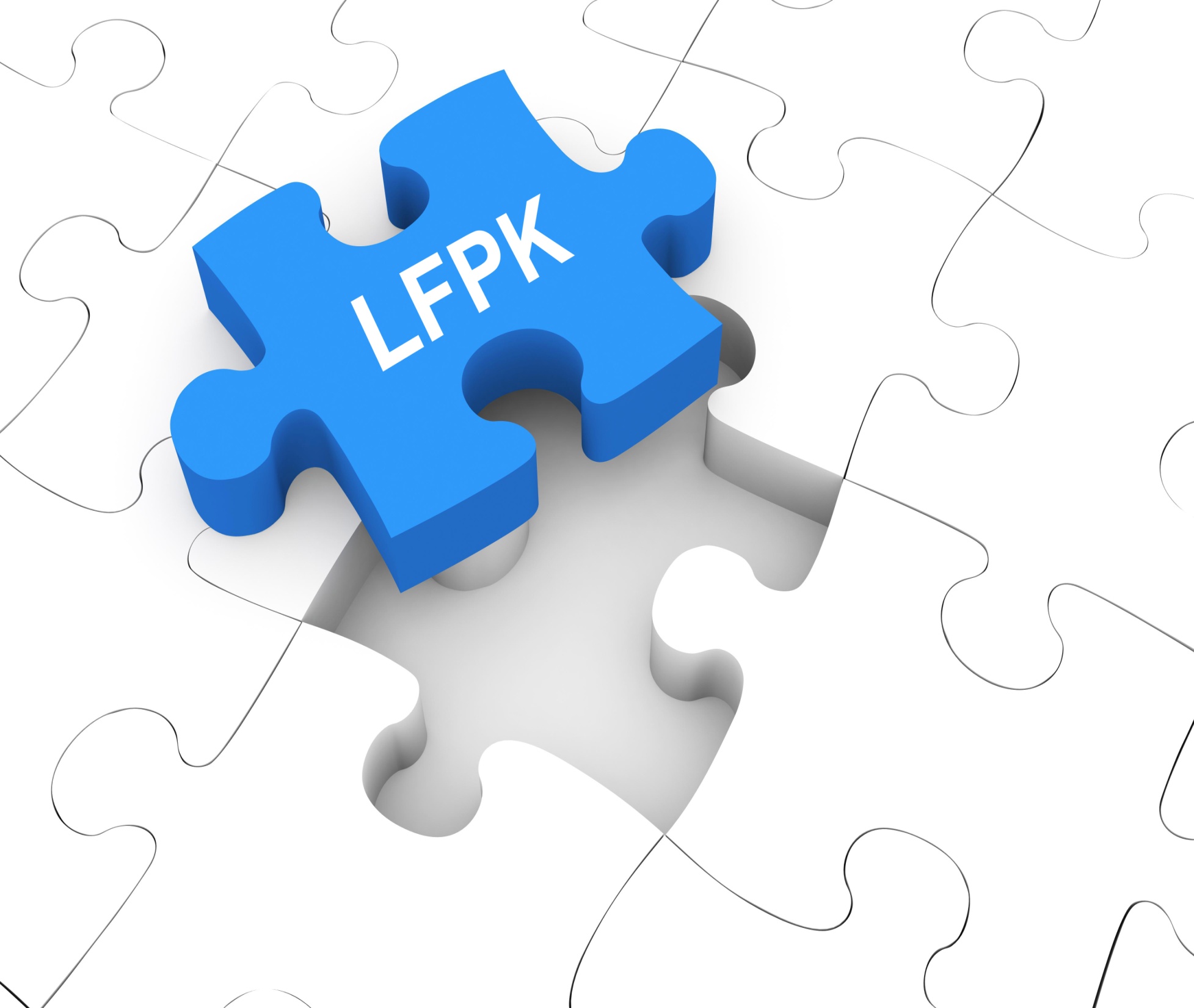 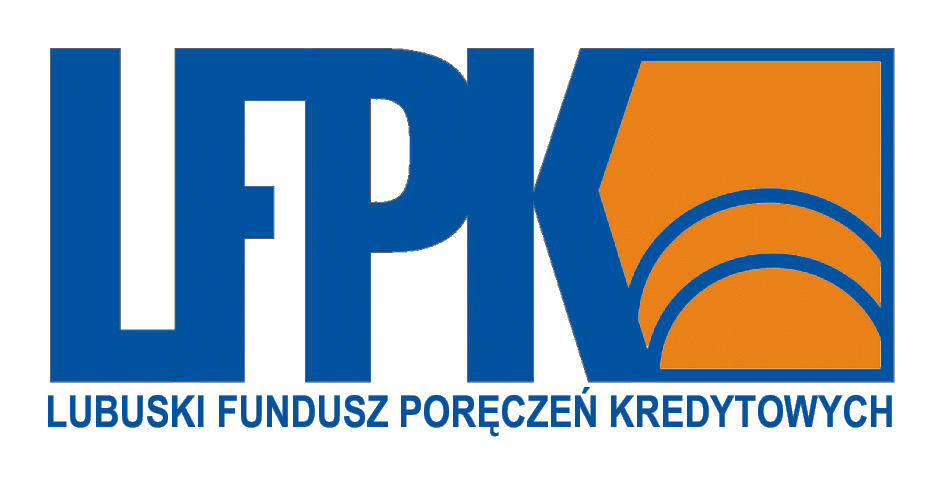 LUBUSKI FUNDUSZ
PORĘCZEŃ KREDYTOWYCH
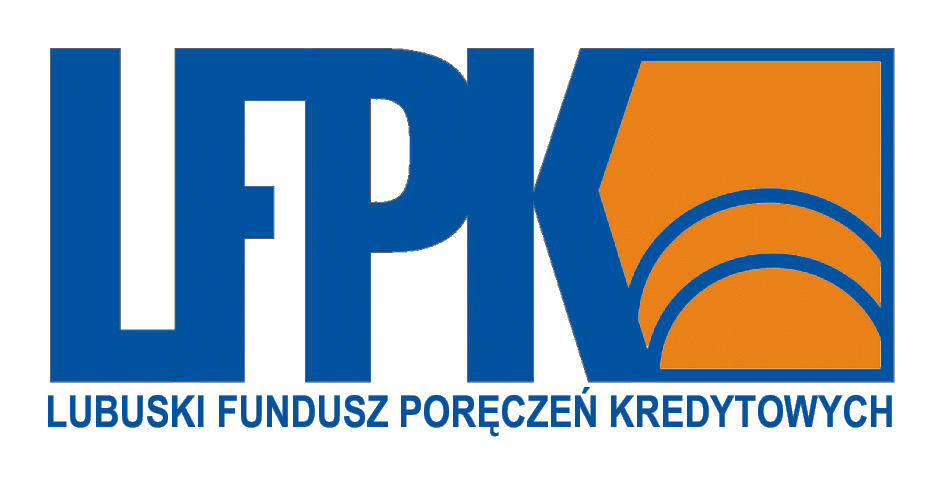 LFPK Sp. z o.o.  - firma non profit dla wspierania MSP
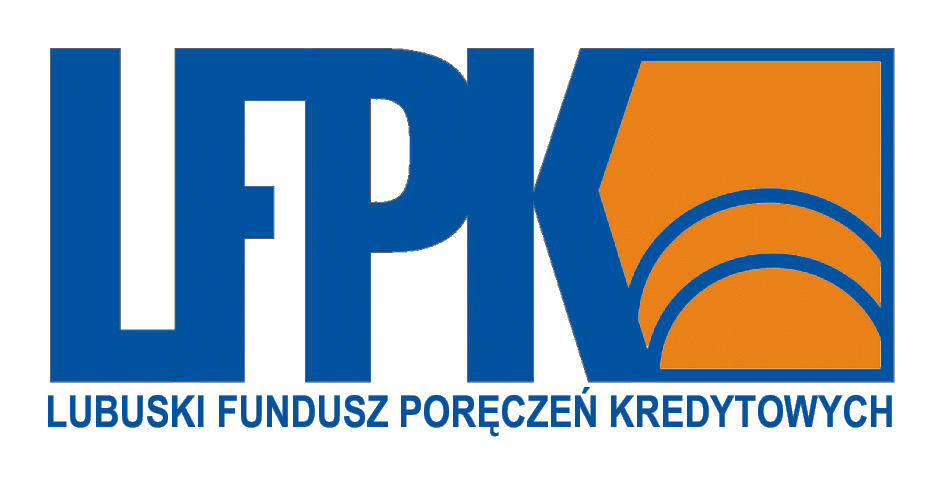 Udziałowcy LFPK Sp. z o.o.
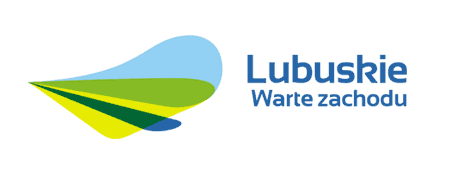 Województwo Lubuskie
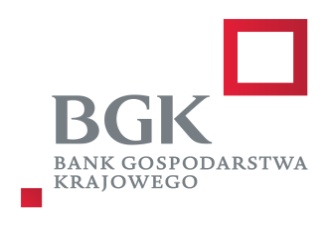 Bank Gospodarstwa Krajowego
Wojewódzki Fundusz Ochrony Środowiska i Gospodarki Wodnej w Zielonej Górze
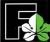 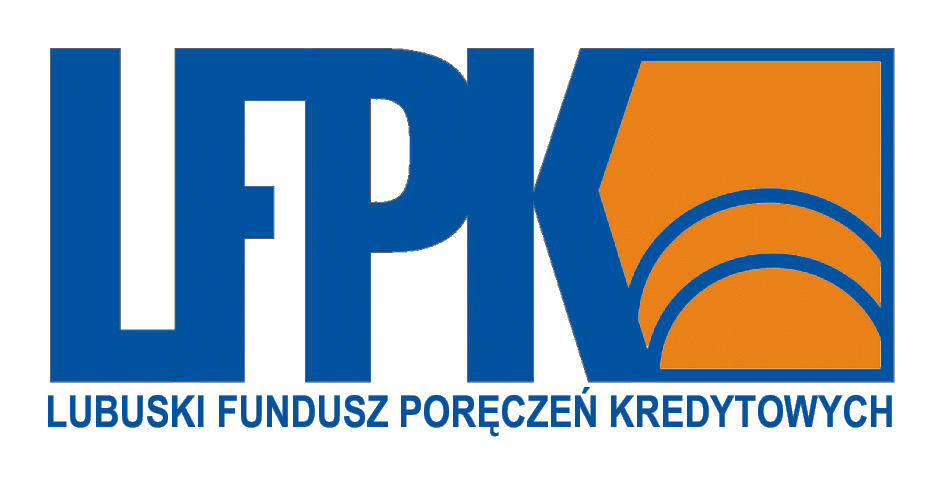 Co nasz wyróżnia?
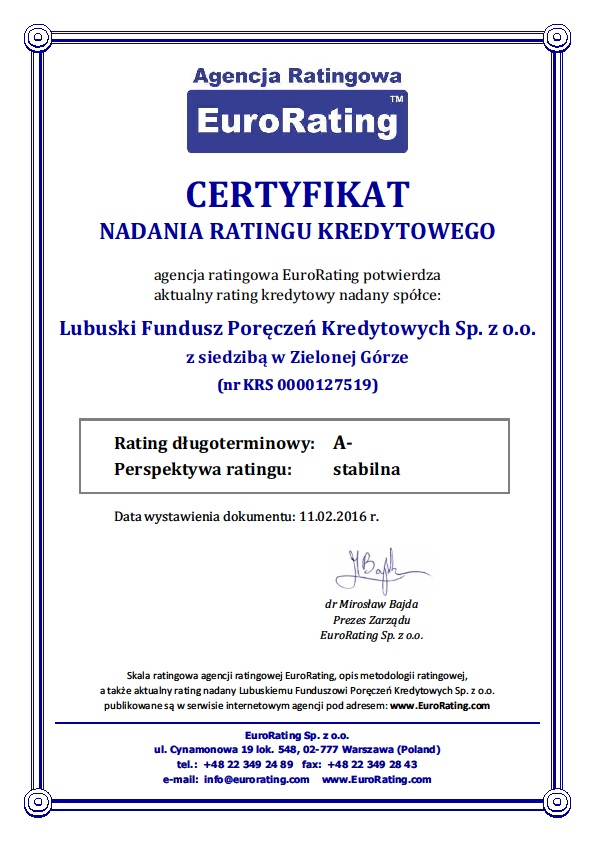 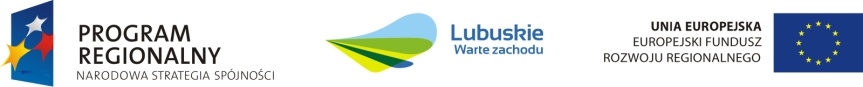 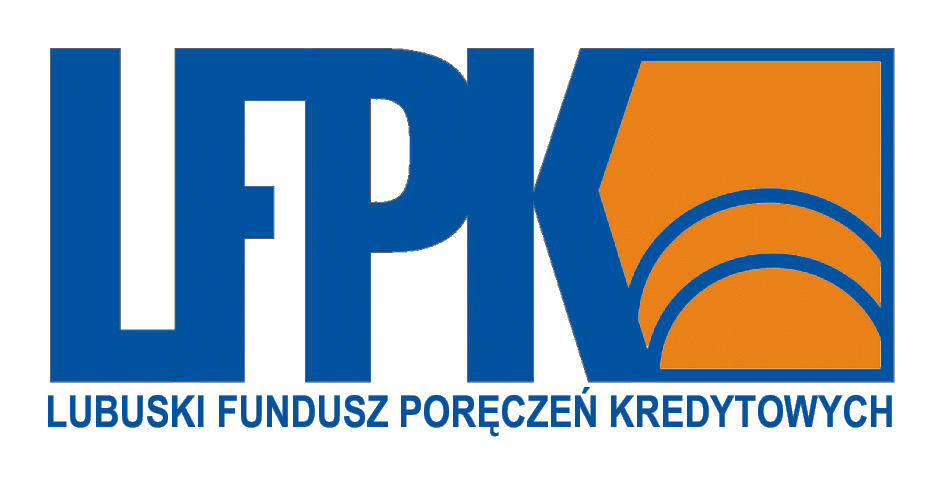 Nasi Klienci w ujęciu klasyfikacji MSP i sektorowym
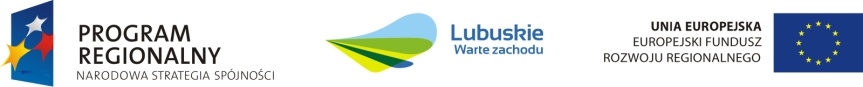 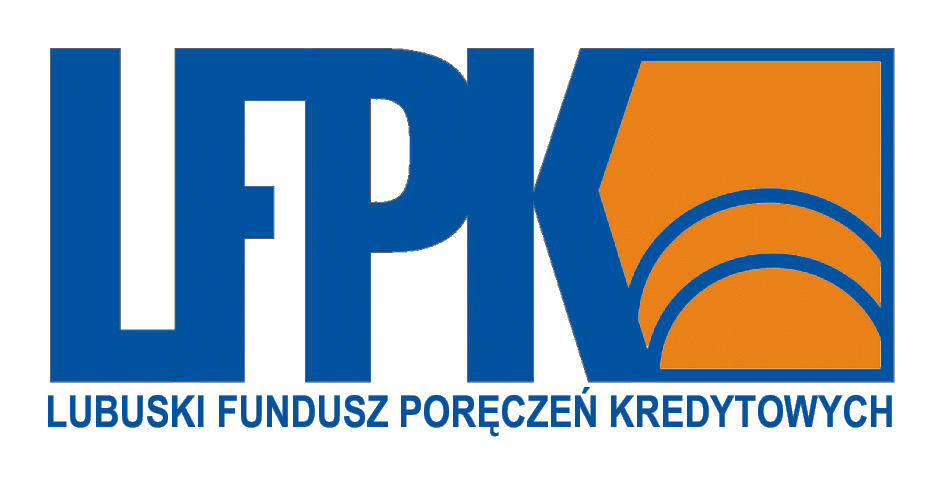 Poręczenie LFPK – 
idealnie zabezpieczenie: 

kredytu

pożyczki

leasingu

wadium
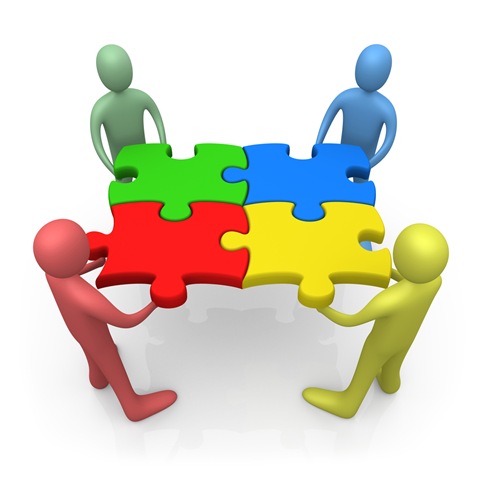 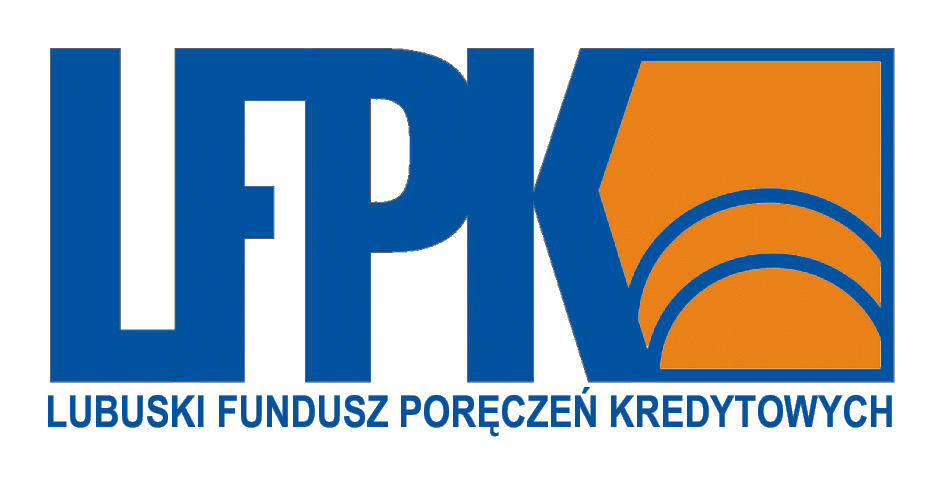 Poręczenia kredytów i pożyczek
Poręczenia kredytów i pożyczek to idealny produkt  dla firm, które: 
 nie chcą obciążać swojego majątku 
 nie posiadają majątku, który mógłby zabezpieczyć kredyt lub pożyczkę
 działają krótko na rynku 

Poręczenia LFPK udzielane są:
- dla kredytów/ pożyczek obrotowych i inwestycyjnych
- do 60% kapitału kredytu/ pożyczki
 nawet na 60 miesięcy
 bez opłat za rozpatrzenie wniosku
 bezpłatnie w ramach pomocy de minimis poręczenia kredytów/ pożyczek 
  inwestycyjnych
 nawet do kwoty 1.400.000,00 zł.
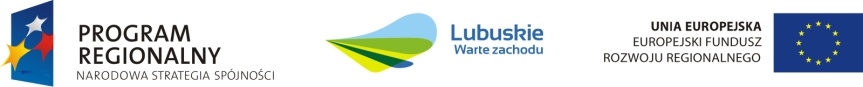 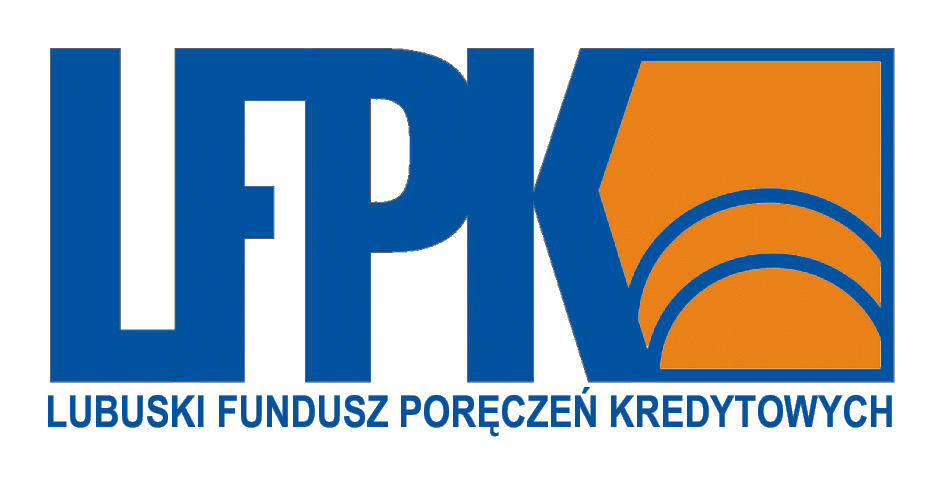 Poręczenia leasingów
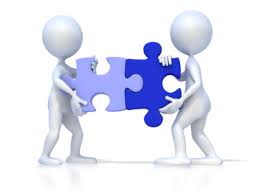 leasing
LFPK
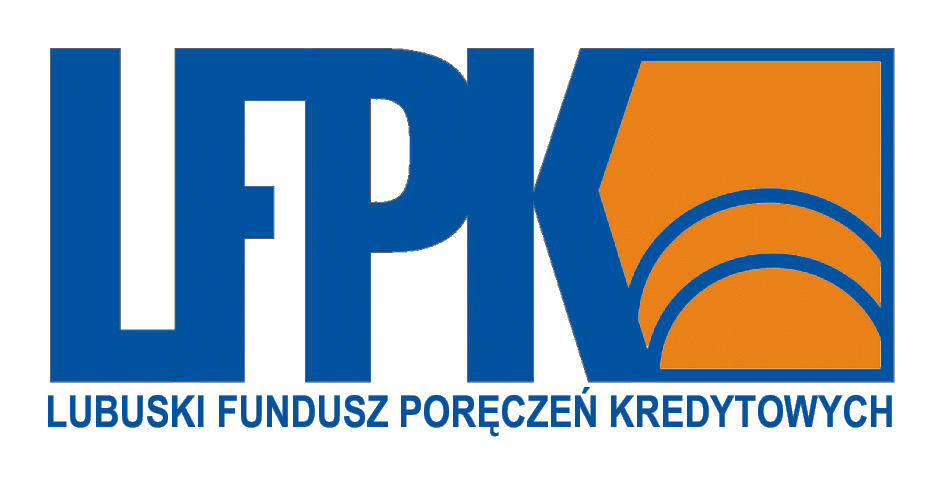 Poręczenia leasingów
Poręczenia leasingów skierowane są do MSP, którzy:
 chętnie korzystają z leasingowej formy finansowania
 chciałyby otrzymać niższą opłatę wstępną lub korzystniejsze warunki cenowe
 leasingują specyficzny i niestandardowy przedmiot, który wymaga dodatkowych     
  zabezpieczeń

Poręczenia LFPK dedykowane są:
- dla leasingów operacyjnych, finansowych, zwrotnych.
 w walucie polskiej i obcej.
 nawet do 600.000,00 zł poręczenia
 do 80% wartości finansowania leasingu
 na okres do 66 miesięcy.
 bez opłat za rozpatrzenie wniosku
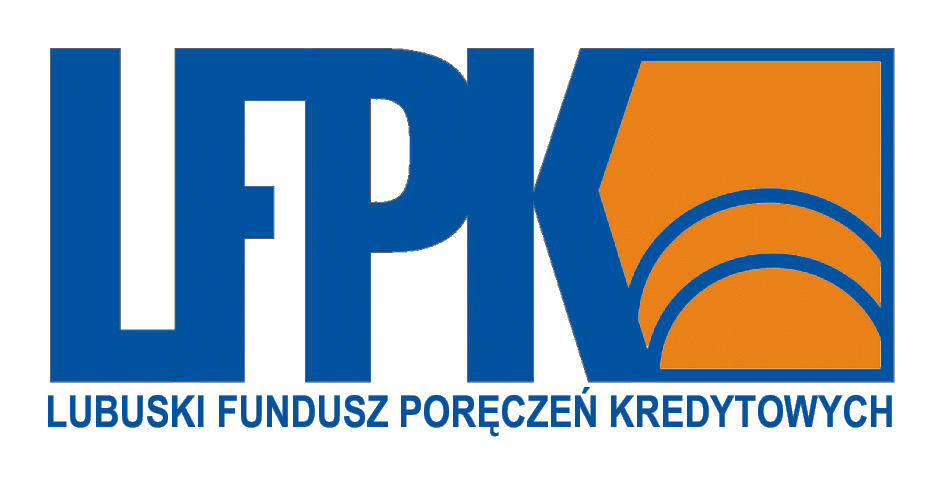 Wadium do przetargu w formie poręczenia LFPK
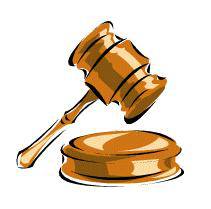 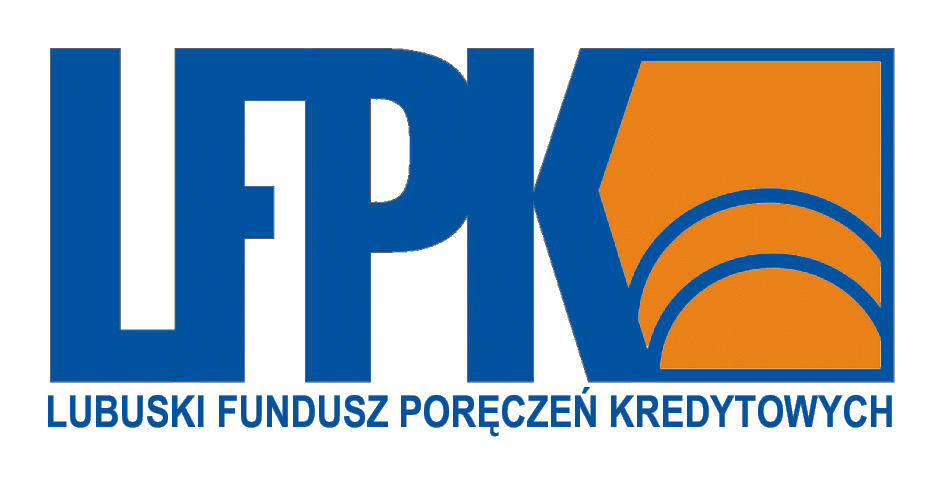 Poręczenia zapłaty wadium
To produkt  dla firm, które nie chcą blokować gotówki na wadium lub startują w wielu przetargach jednocześnie. 

Poręczenia dedykowane są jako forma wniesienia wadium:
 do zamówień przetargowych ogłaszanych w ramach Ustawy Prawo zamówień publicznych   i dopuszczone przez tę ustawę
- w ramach bezpłatnego pakietu wadialnego przyznawanego na okres 12 miesięcy
- do 100% wadium
 na okres do 90 dni
 bez opłat za rozpatrzenie wniosku
 za prowizję od 50 zł za indywidualne poręczenie zapłaty wadium
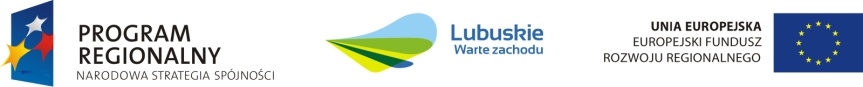 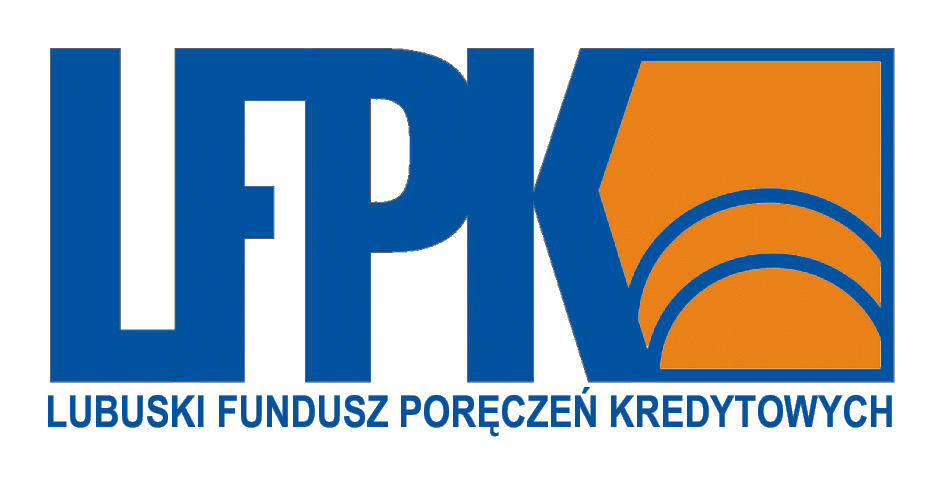 Punkt doradczo – informacyjny
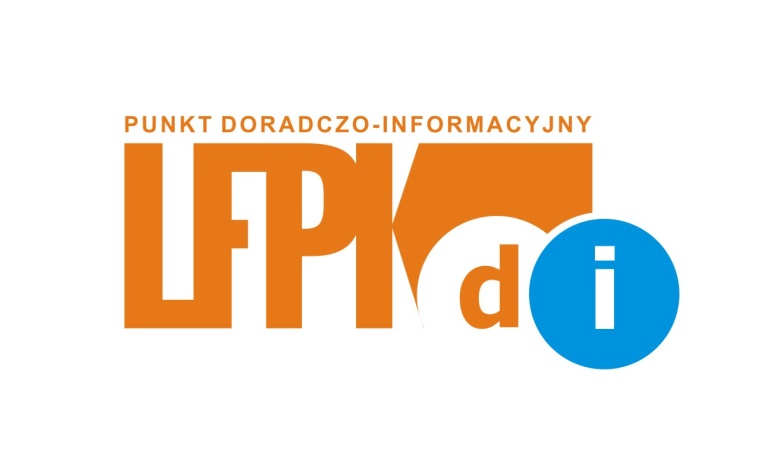 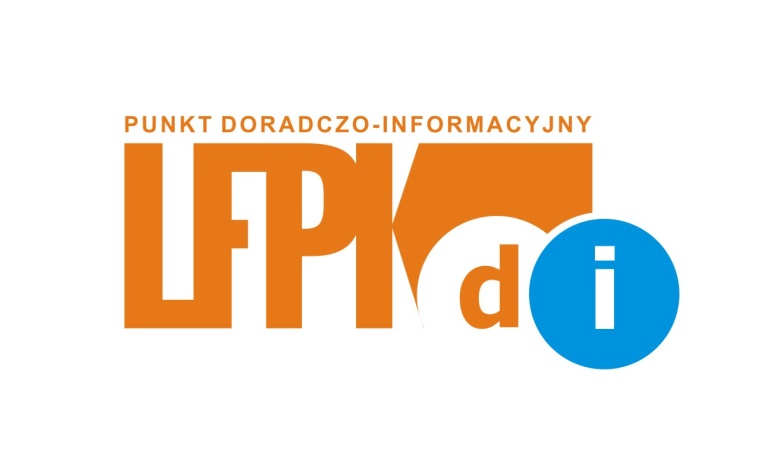 Punkt doradczo - informacyjny LFPK
Pomagamy już działającym przedsiębiorcom w przygotowaniu dokumentacji wymaganej przez Instytucje Finansowe, a rozpoczynającym działalność:

- doradzamy jak wypełnić dokumenty do właściwych instytucji, 
 pomagamy szukać środków finansowych, w tym na rozpoczęcie nowej 
  działalności gospodarczej,
- pomagamy w pozyskiwaniu kredytów, pożyczek i leasingów oraz innych  
  źródeł finansowania,
 kompletujemy dokumentację kredytową,
 organizujemy szkolenia
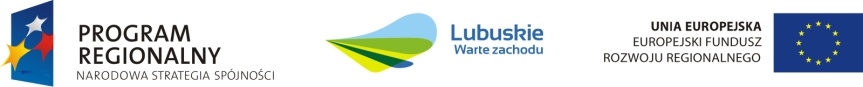 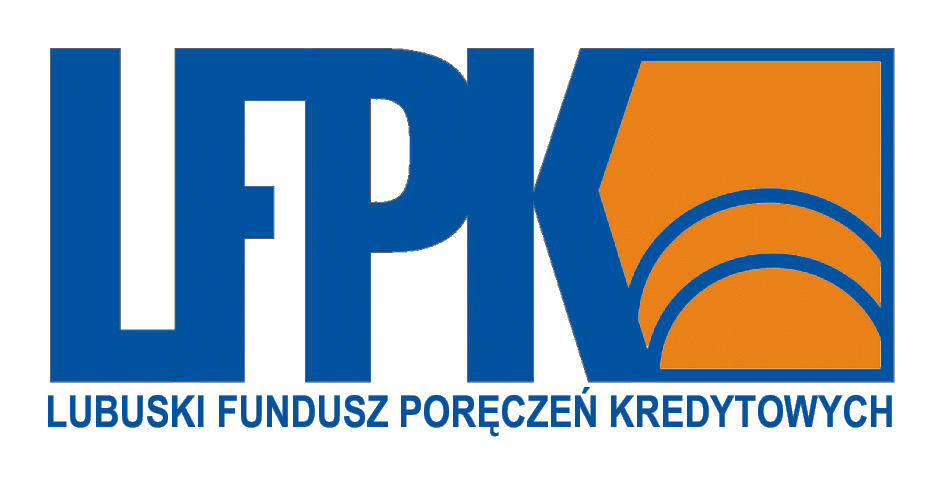 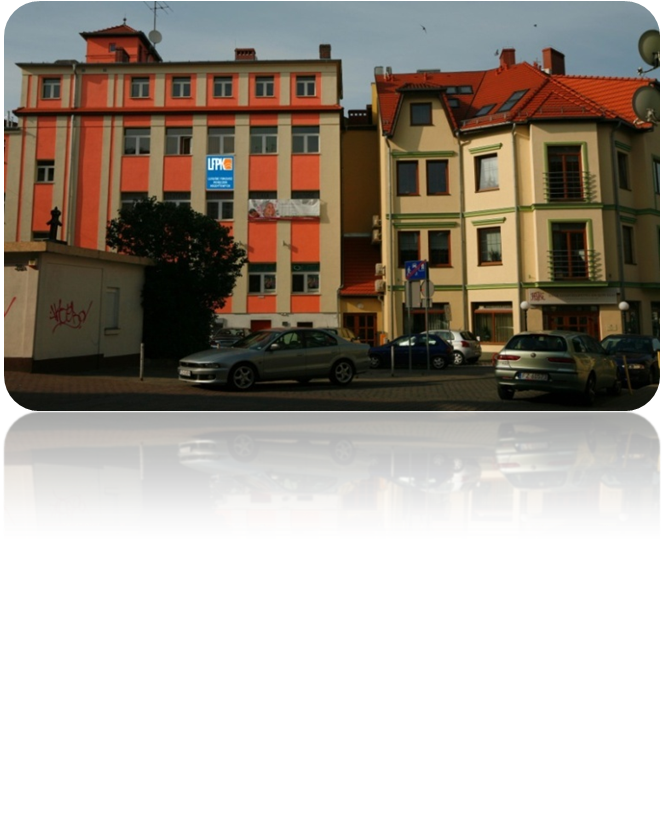 Lubuski Fundusz Poręczeń Kredytowych Sp. o.o.
ul. Kupiecka 32B
65-058 Zielona Góra
tel. 68 323 96 00
e-mail: lfpk@lfpk.pl
www. l f p k . p l
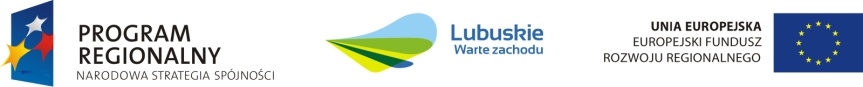 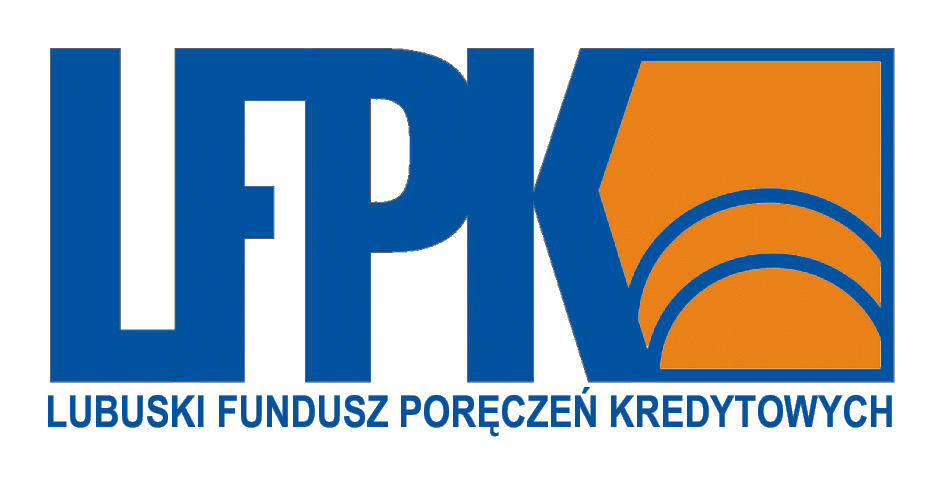 Dziękuję za uwagę